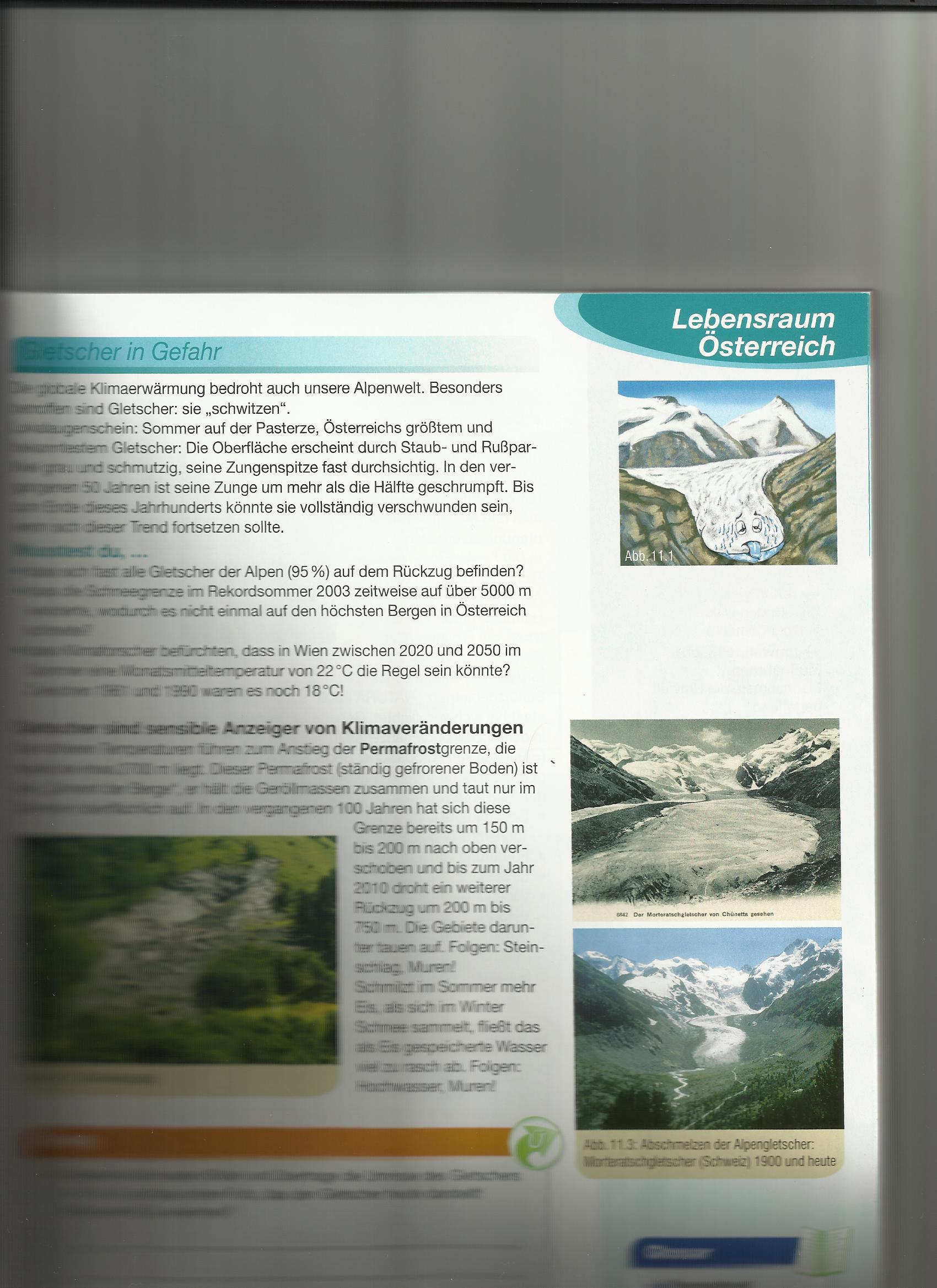 Wichtige Begriffe zum Thema
Nährgebiet: Schnee bleibt liegen → Eisbildung (Gewinnzone)
  Zehrgebiet: Schnee schmilzt (Verlustzone) 
Schneegrenze: Trennlinie zwischen Nähr- und     Zehrgebiet (Gleichgewichtslinie)
  Firn: mehrjähriger Schnee am Gletscher
  Moränen: Schürfmaterial, vom Gletscher transportiert
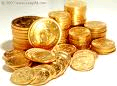 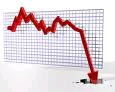 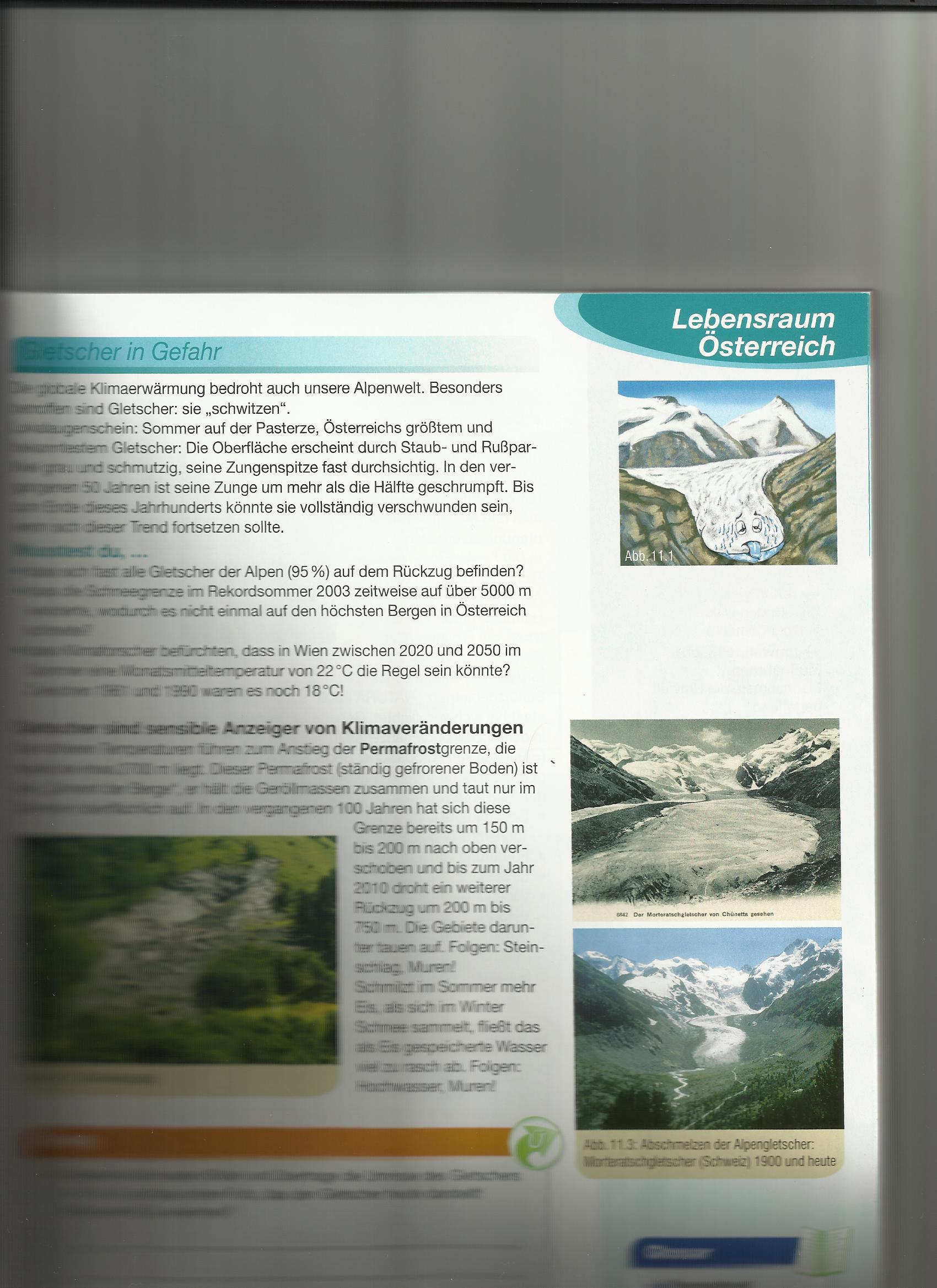 Entstehung von Gletschern
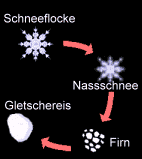 Voraussetzungen: 
 Kalte Temperaturen und genug Niederschlag (Schnee)
 Nährgebiet: mehr Schnee muss fallen, als tauen!!
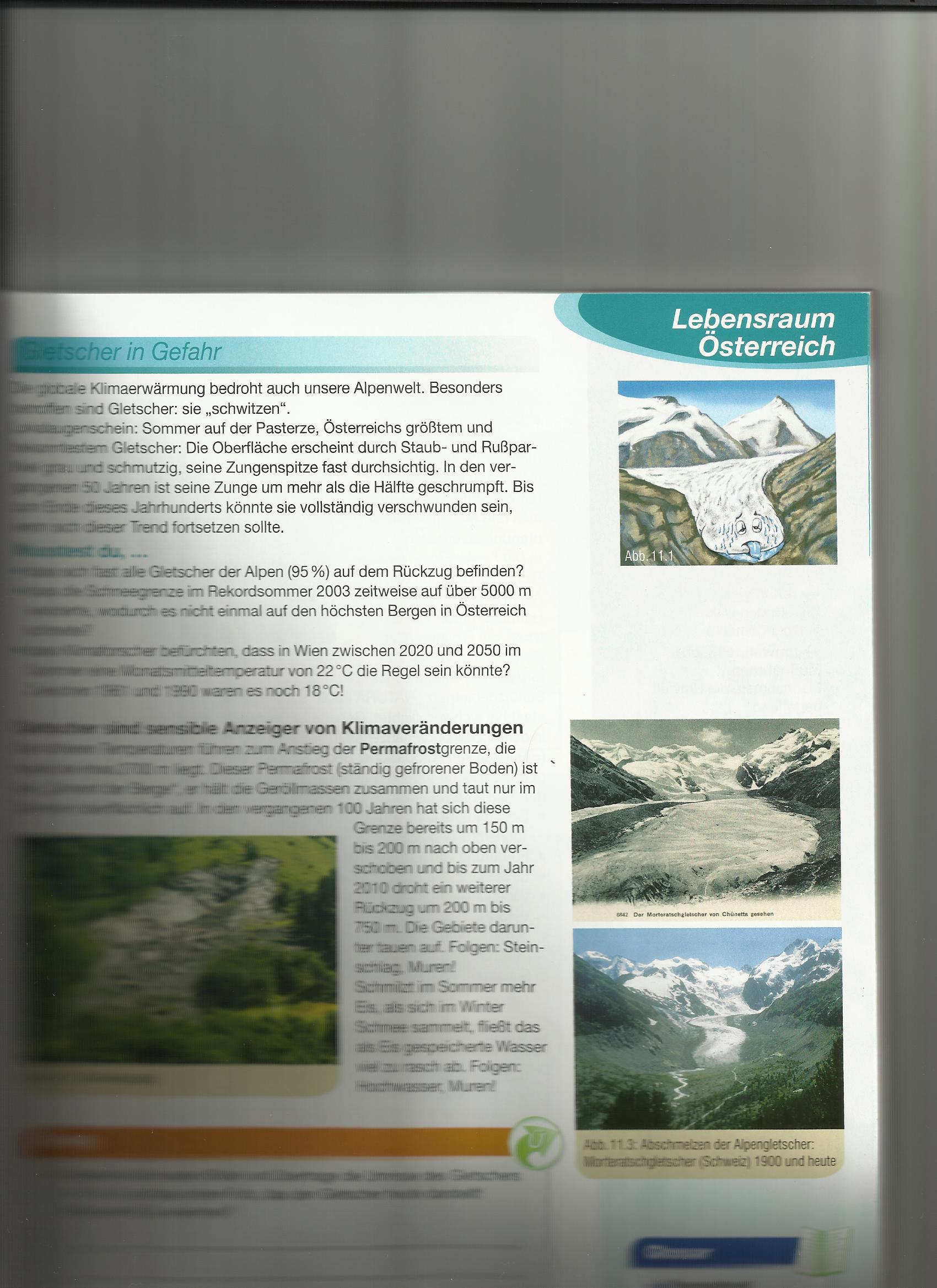 Entstehung von Gletschereis
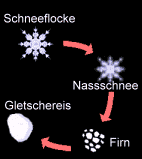 Entstehung von Gletschereis:
 1. Schneekristalle schmelzen  durch Sonnenstrahlung Nassschnee → Firn → Gletschereis 

2. Schneekristalle werden durch Druck zusammengepresst
     Ergebnis: Firn → Gletschereis
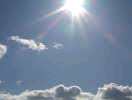 Eiszeit – Europa vor 18.000 Jahren
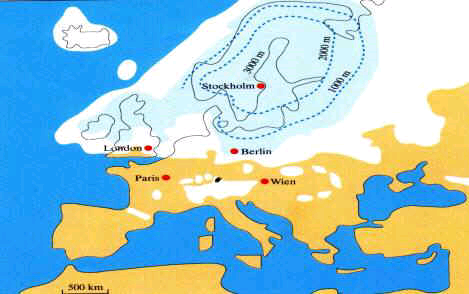 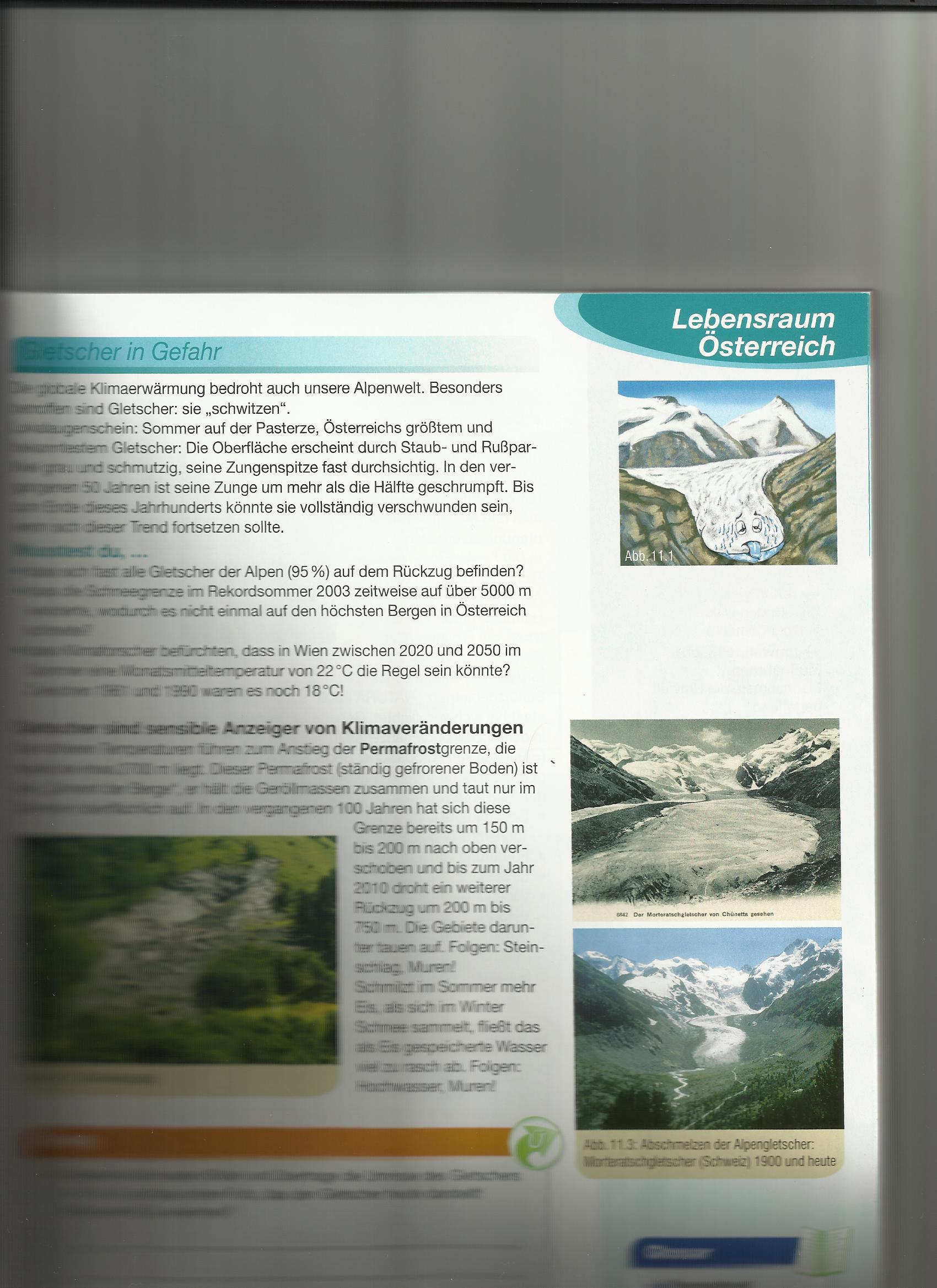 Gletscher und Landschaftsformen
Gletscher formen die Landschaft auf 2 Arten:

Abtragungsformen (Erosion)

Gletscherschliff, Kare, Trogtäler (Trogwand und Trogschulter)

Ablagerungsformen (Akkumulation)

Endmoränen, Schotterterrassen
Abtragungsform durch Gletscher (Erosion)
Kare: Kesselförmige Eintiefungen (flacher Boden und   steile Rückwand) 
durch Gletschererosion (Ausräumung) entstanden!
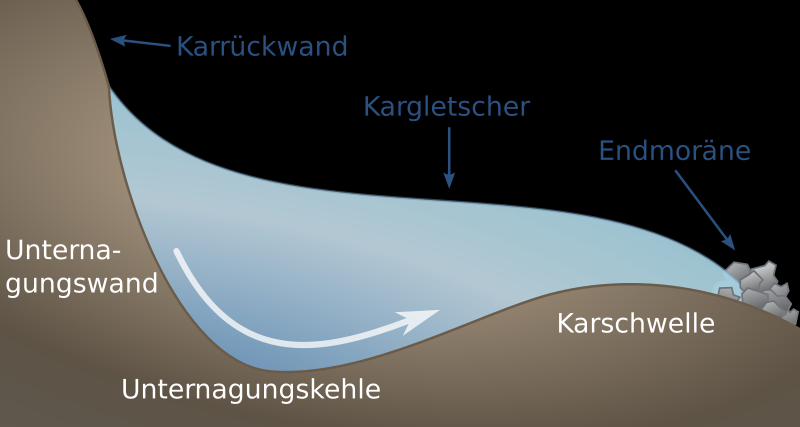 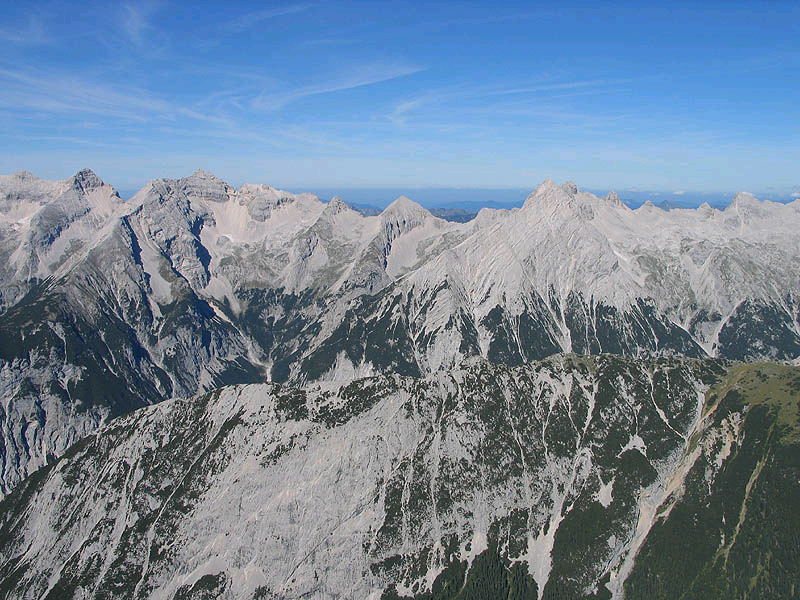 Karformen im Karwendel
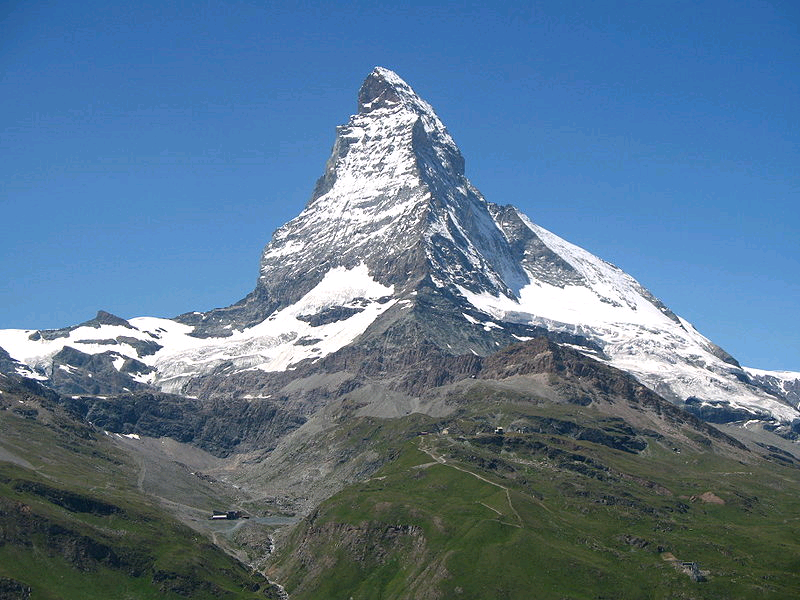 Matterhorn (4478 m) → riesige Karform
Abtragungsform durch Gletscher (Erosion)
Trogtäler (U-Täler):
 vorher V-Tal → Gletschererosion → U-Tal
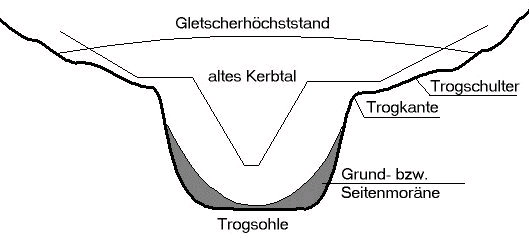 Form: flache Sohle und steile Seitenhänge
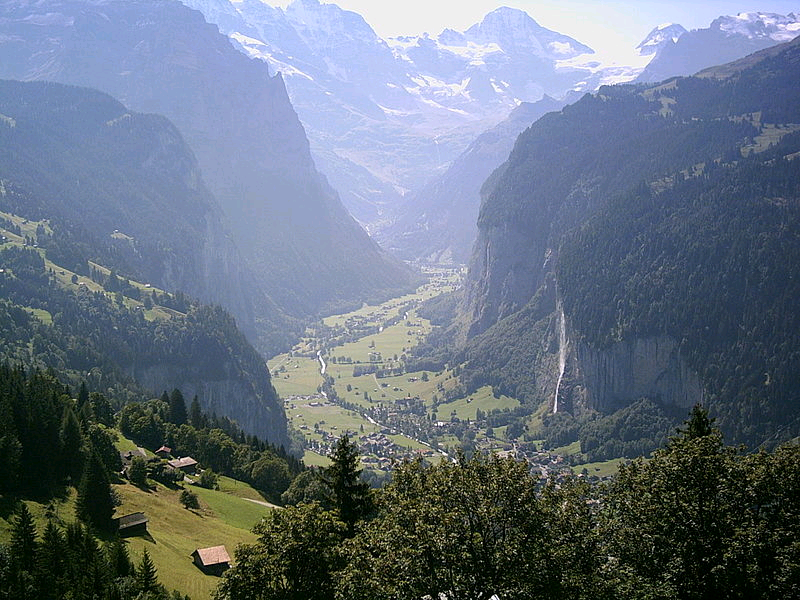 Ablagerungsform durch Gletscher (Akkumulation)
Moränen: Schürfmaterial des Gletschers (Grund-, Seiten und Endmoräne)
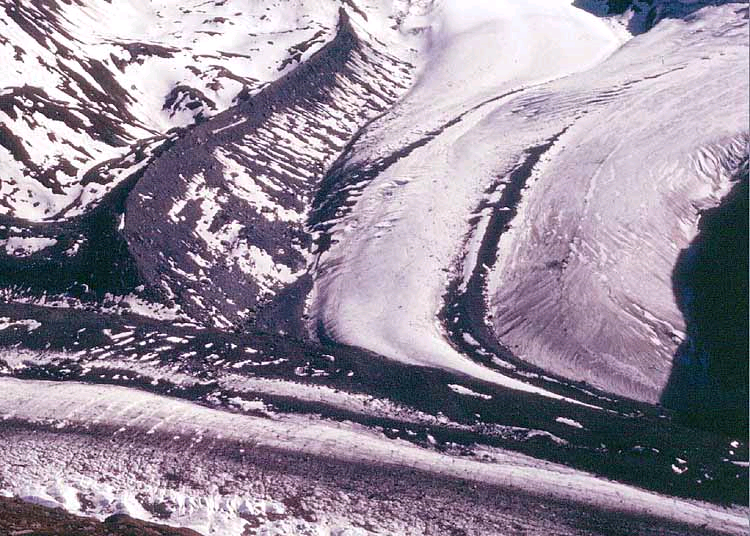